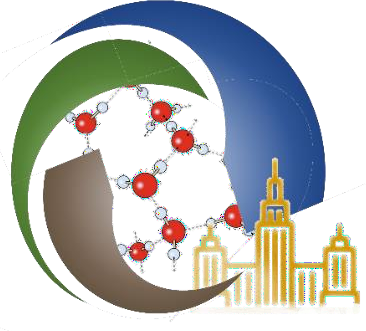 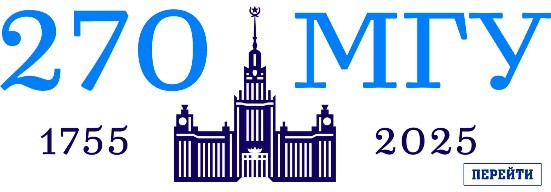 II INTERNATIONAL INTERDISCIPLINARY SCIENTIFIC CONFERENCE
KEY CONCEPTS OF SOIL PHYSICS: 
DEVELOPMENT, CURRENT APPLICATIONS AND PROSPECTS
   dated to the 80th anniversary of the Department of Soil Physics and Reclamation 
and 130th anniversary of Professor N.A. Kachinskiy
1943
80 КФиМП
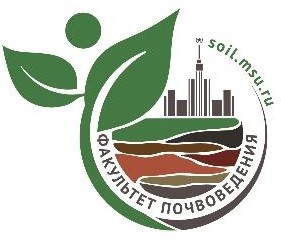 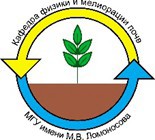 2023
title of the poster report on 
the II INTERNATIONAL INTERDISCIPLINARY SCIENTIFIC CONFERENCE
“KEY CONCEPTS OF SOIL PHYSICS: 
DEVELOPMENT, CURRENT APPLICATIONS AND PROSPECTS”
Ivanov I.I.1, Brown D.2
1Soil Science Faculty Lomonosov Moscow State University, Moscow, Russia
example@gmail.com
2Fergana State University, Fergana, Uzbekistan
Any@gmail.com
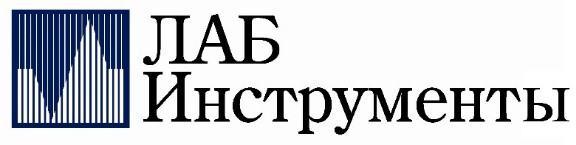 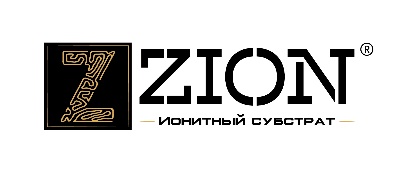 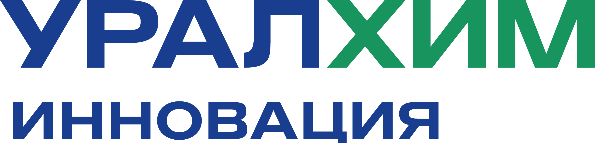